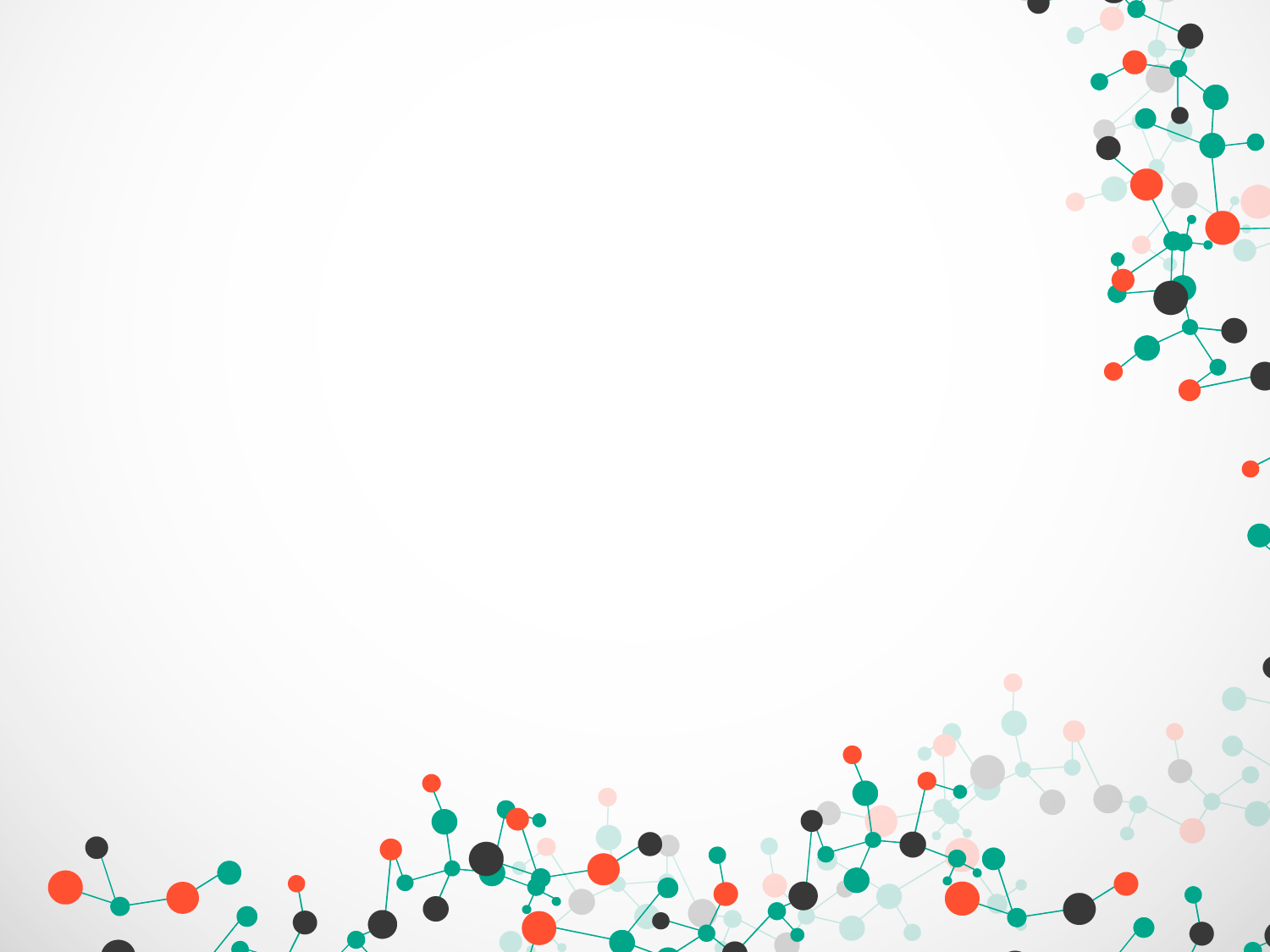 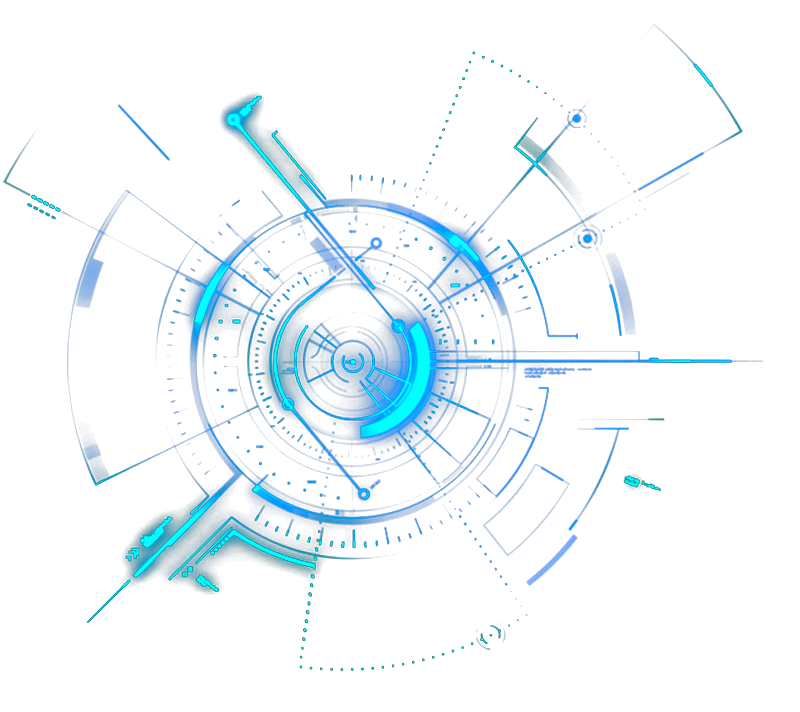 Концепция преподавания предметной области«Технология»
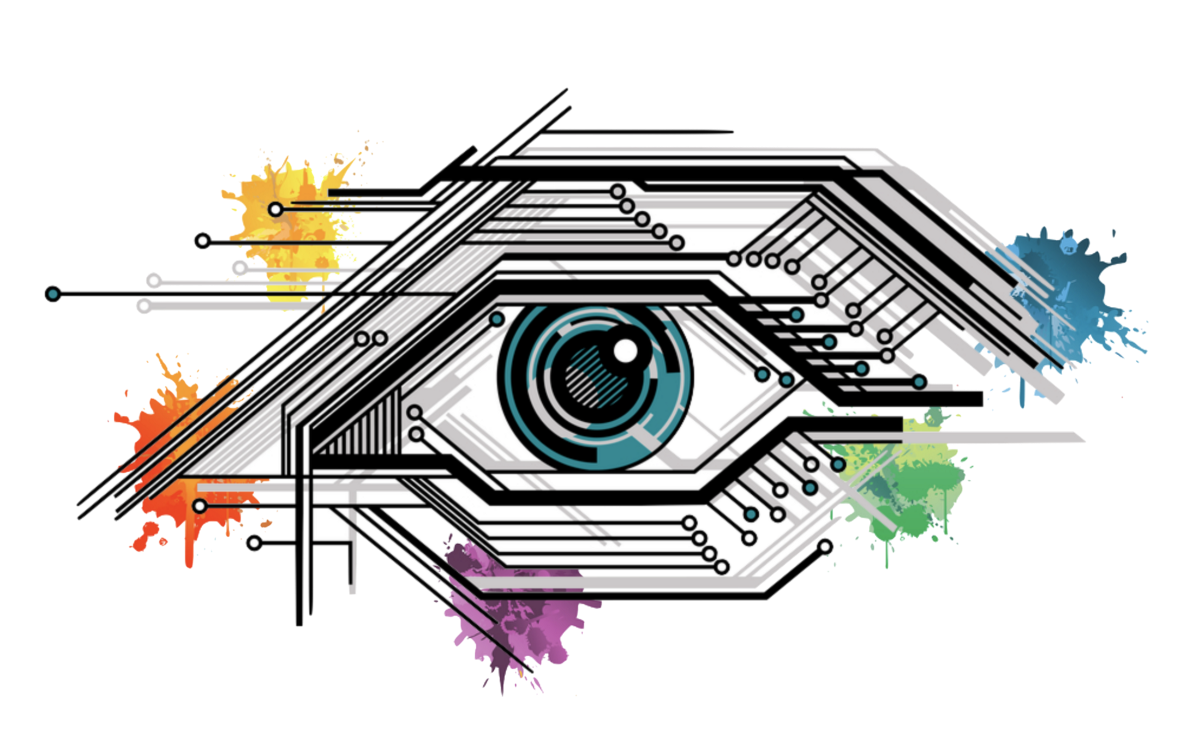 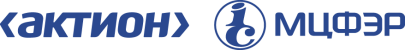 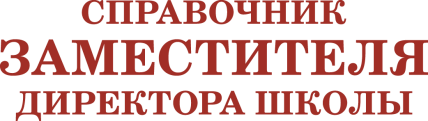 Как модернизировать материально-информационную среду общего образования
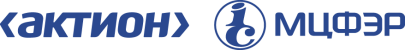 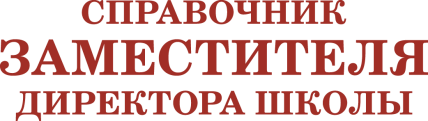 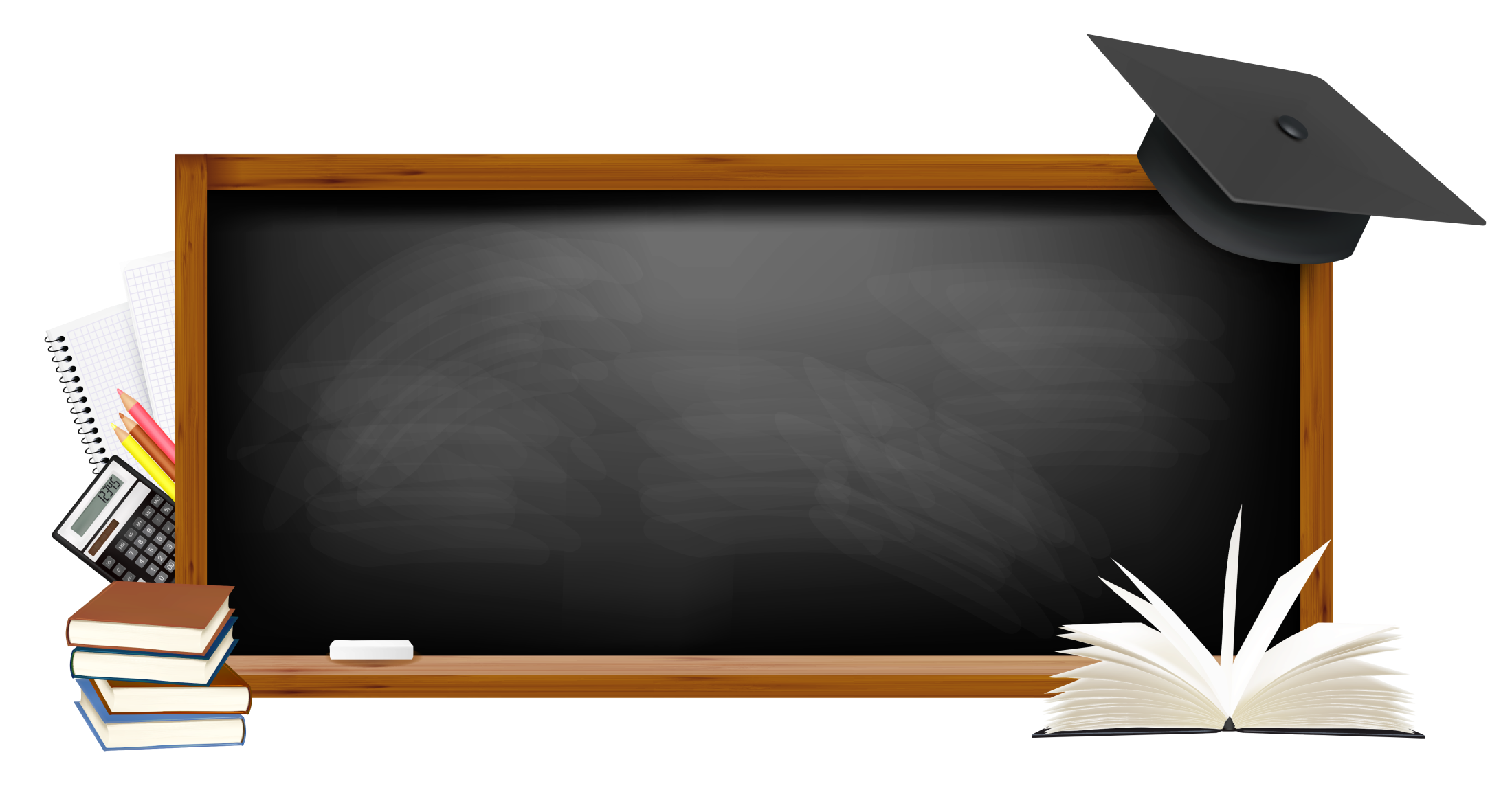 Будут разработаны и апробированы:
1. УМК для учебного предмета «Технология» и межпредметной проектной деятельности.
2. Перечень оборудования с учетом Ворлдскиллс.
3. Рекомендации по формированию функциональных зон образовательной деятельности предметной области «Технология»: проектная, производственная, сборочная.
Освоение учебного предмета «Технология» может осуществляться в ОО и в организациях-партнерах, в том числе в модели учебно-производственных комбинатов  и технопарков
Цели и задачи Концепции
Цель: создать условия для формирования технологической грамотности, критического и креативного мышления, глобальных компетенций, необходимых для перехода к новым приоритетам научно-технологического развития РФ.
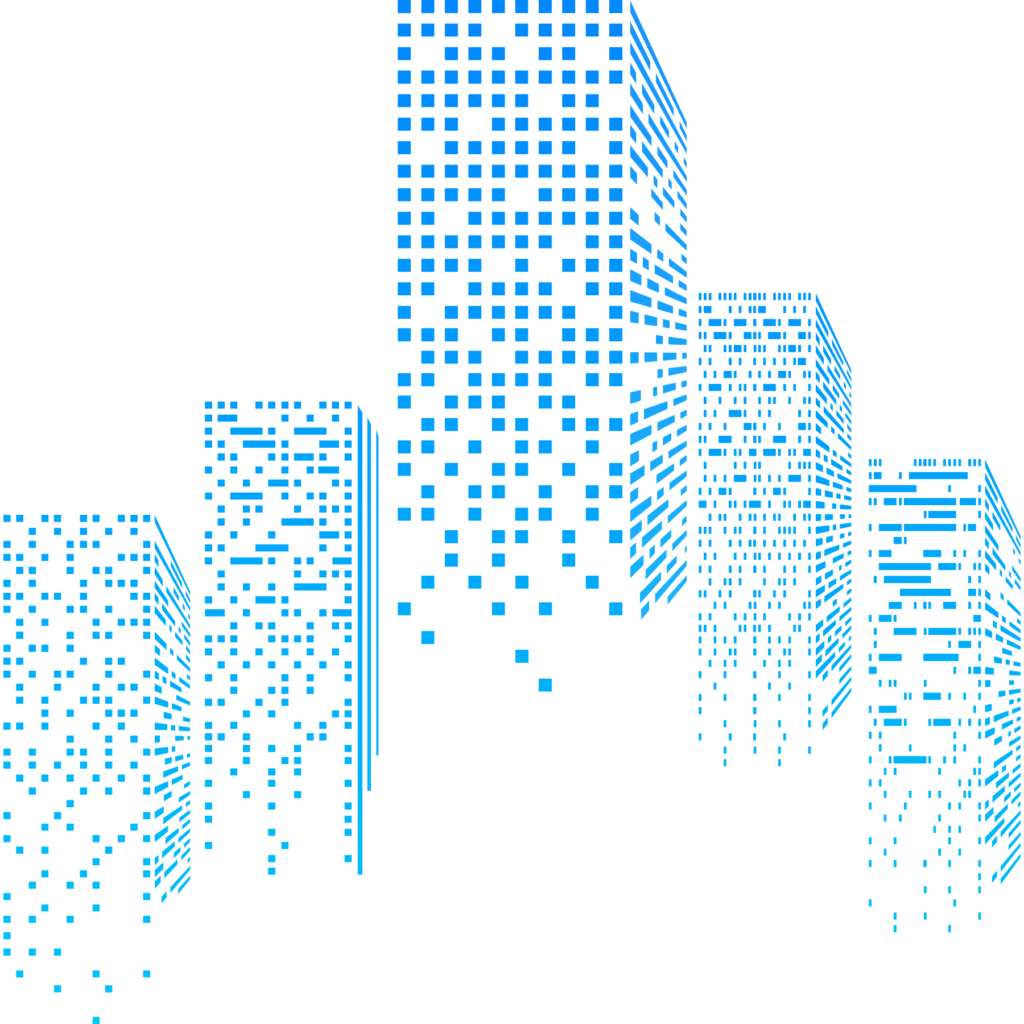 Задачи:
– Создать систему преемственного технологического образования на всех уровнях общего образования.
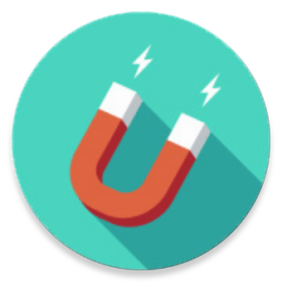 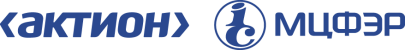 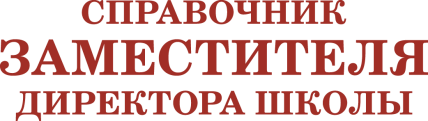 – Популяризировать передовые практики обучения.
– Изучить элементы традиционных и наиболее перспективных технологических направлений.
– Модернизировать содержание, методики и технологии преподавания предметной области «Технология».
– Сформировать у учеников культуру проектной и исследовательской деятельности.
– Расширить олимпиады НТИ.
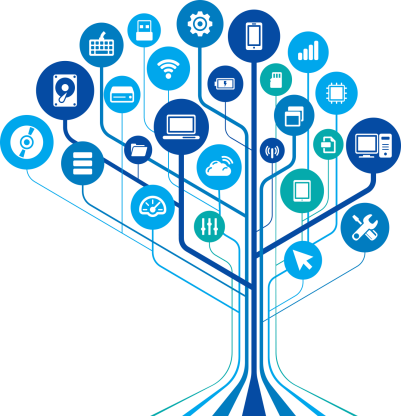 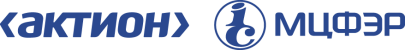 Задачи Концепции
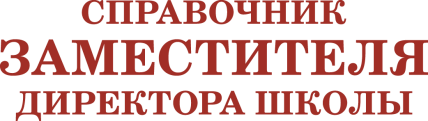 – Использовать проектный метод в урочной и внеурочной деятельности, допобразовании.
– Сформировать ключевые навыки в сфере ИКТ  в рамках предметов «Технология» и «Информатика» и использовать их в других учебных предметах.
– Создать системы, чтобы выявлять таланты, продвигать учеников, которые обладают высокой мотивацией и способностями в сфере материального и социального конструирования, включая инженерно-технологическое направление и ИКТ
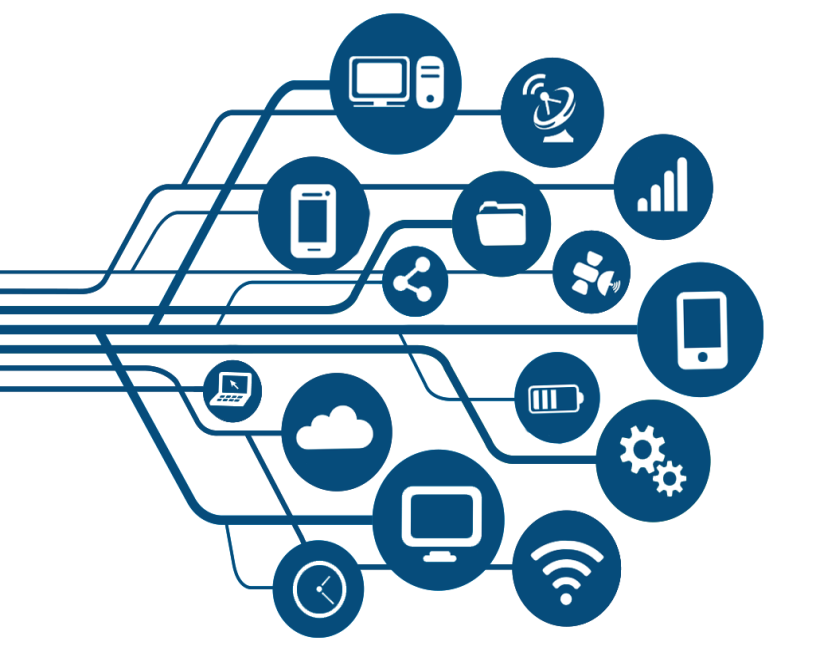 Стимулировать использование разных форм технологического образования
Задачи Концепции
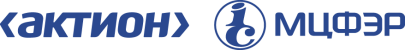 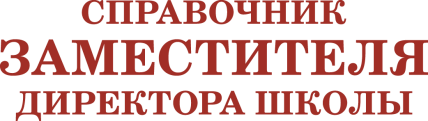 – Организовать участие в чемпионатах юниоров и демонстрационных экзаменахпо стандартам Ворлдскиллс, учет достижений учеников в системе «Паспорт компетенций».
– Поддержать лидеров технологического образования (организаций, коллективов, отдельных педработников).
– Сформировать открытый интернет-банк модулей техобразования, которые создают лидеры технологического образования разных регионов. Банк нужен для выбора модулей, когда ОО разрабатывает рабочие программы по предметной области «Технология»
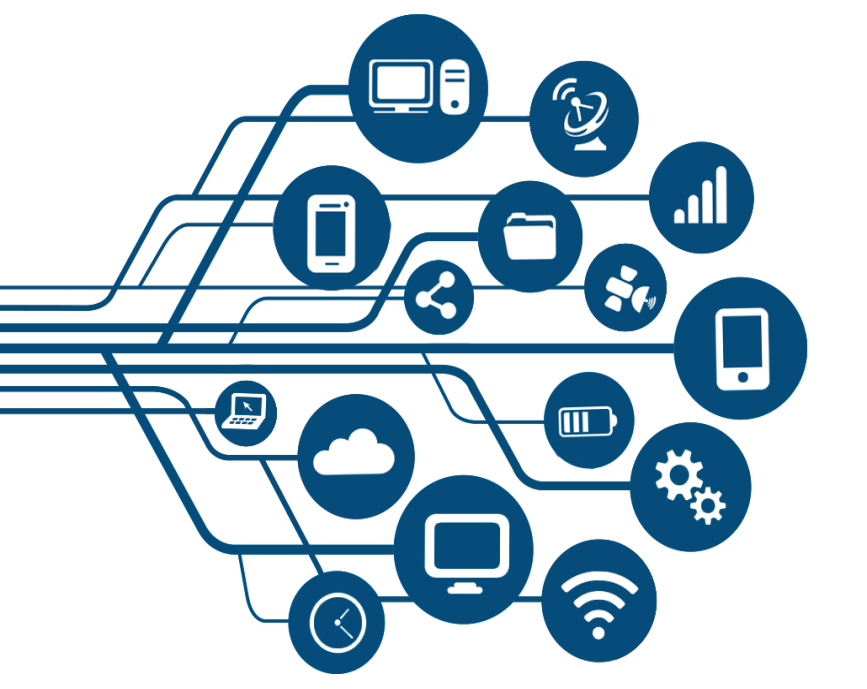 Стимулировать использование разных форм технологического образования
Поддержка технологического творчества
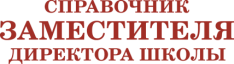 Выявить талантливую молодежь
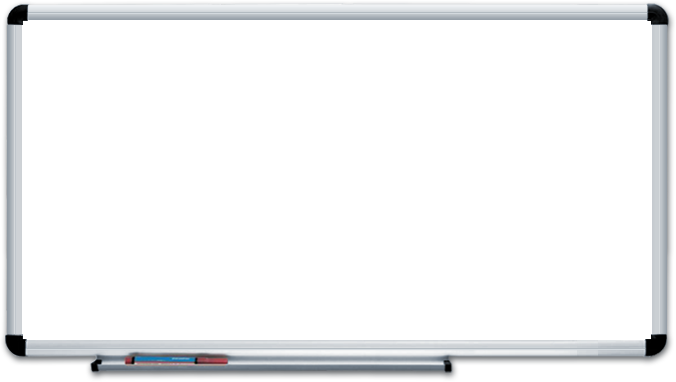 Создать условия, чтобы ученики построили карьеру в области науки.
 Формировать систему научно-технического творчества молодежи, включая систему оценивания индивидуальных достижений.
 Оценивать результаты проектной деятельности с участием известных изобретателей, ученых, бизнесменов, чтобы популяризировать технологическое образование.
Дать возможность ученикам демонстрировать проекты в ходе открытых презентаций, в соцсетях и на спецпорталах.
 Модернизировать содержание ВсОШ по предметной области «Технология» и ввести больше номинаций по перспективным технологическим направлениям.
 Преобразовать ВсОШ по технологии  с использованием опыта Ворлдскиллс в конкурс выполнения заданий, который выявляет способности формулировать прикладные задачи и проектировать их решения
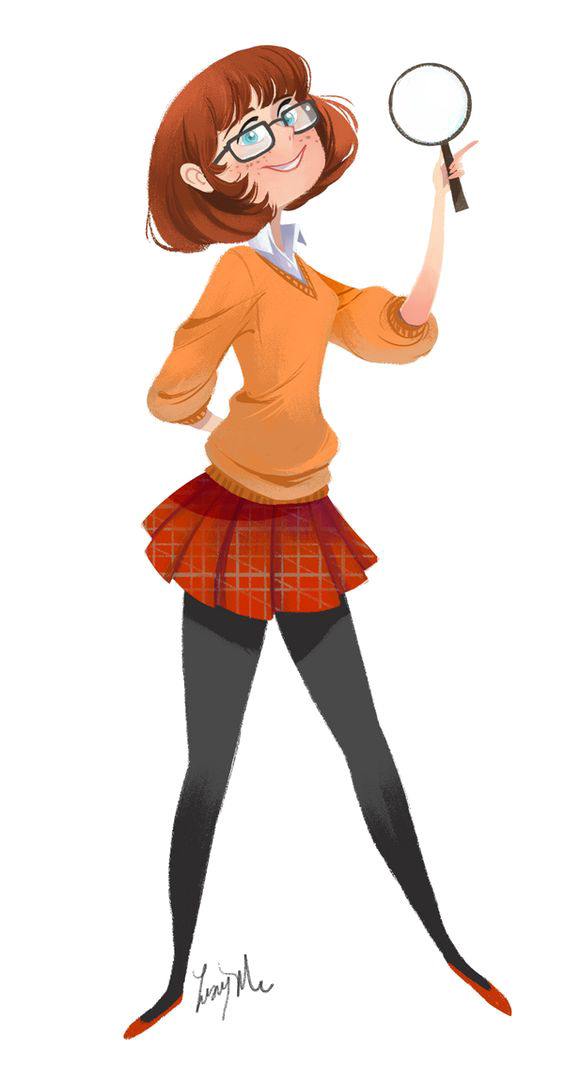 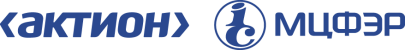 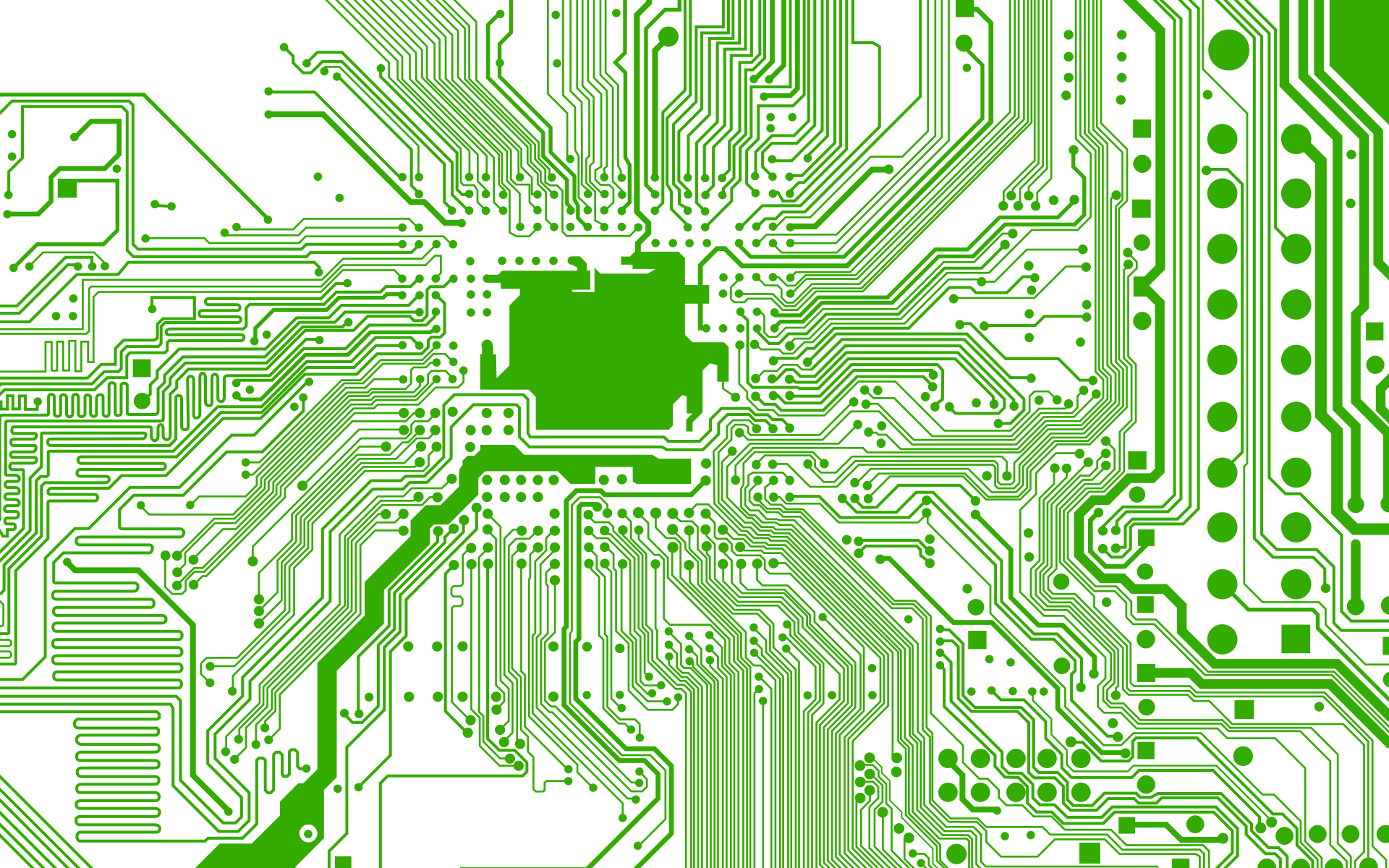 Поддержка технологического творчества
Ввести командный формат соревнований, в том числе инженерный, который позволяет осваивать основы разделения труда, принципы командной работы, основы деловой этики.
 Создать всероссийский конкурс профессиональных компетенций на основе Ворлдскиллс среди учеников.
 Расширить сеть региональных модельных центров допобразования, а также создать центры выявления и поддержки одаренных детей, в том числе на базе ведущих ОО, с учетом опыта ОбразовательногоФонда «Талант и успех» и федеральной сети детских технопарков «Кванториум».
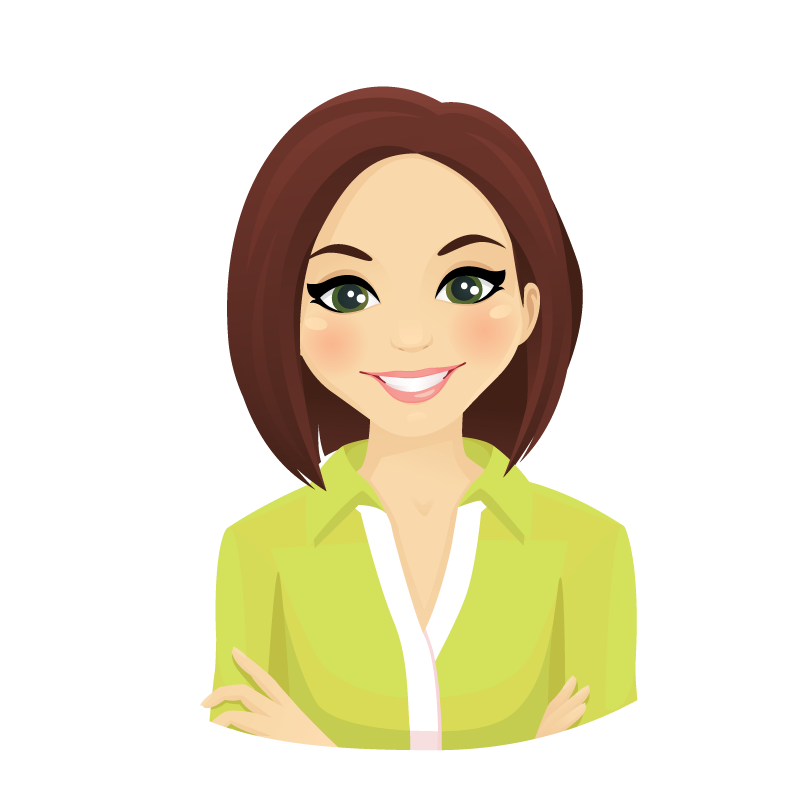 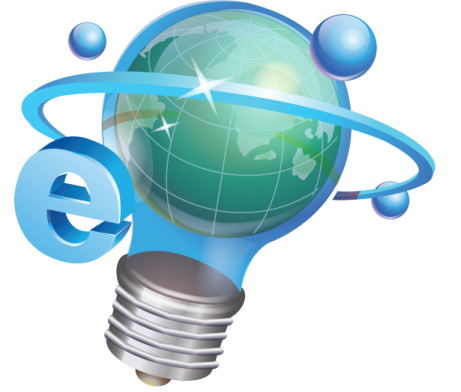 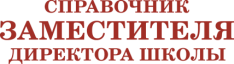 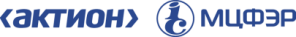 Механизм реализации Концепции
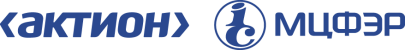 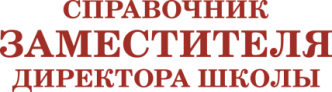 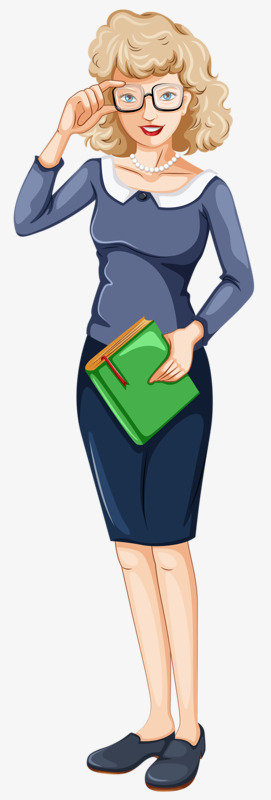 Включить задачи посредством:
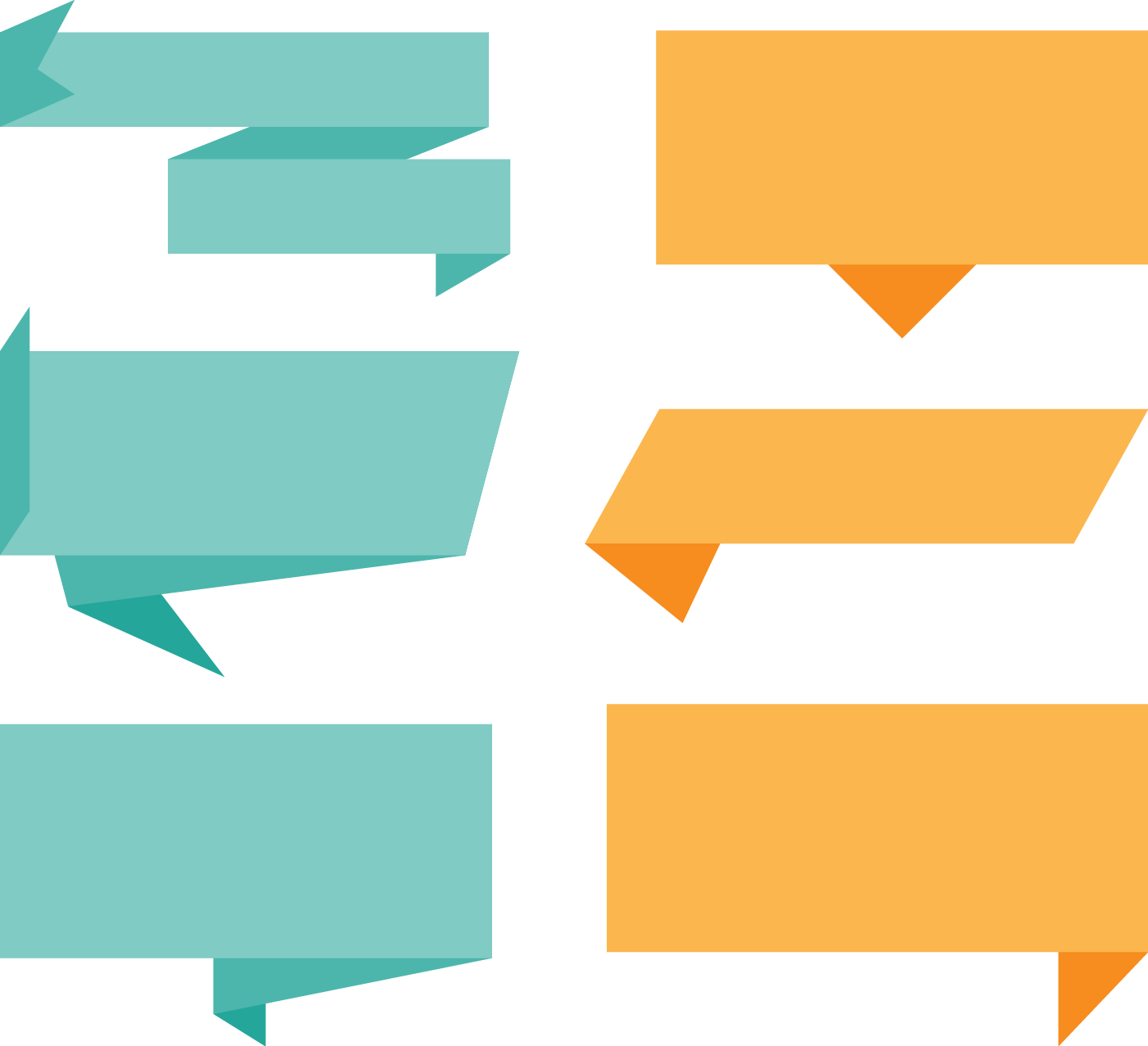 – мероприятий целевых федеральных и региональных программ;
– программ развития отдельных ОО, финансируемых за счет средств федерального бюджета;
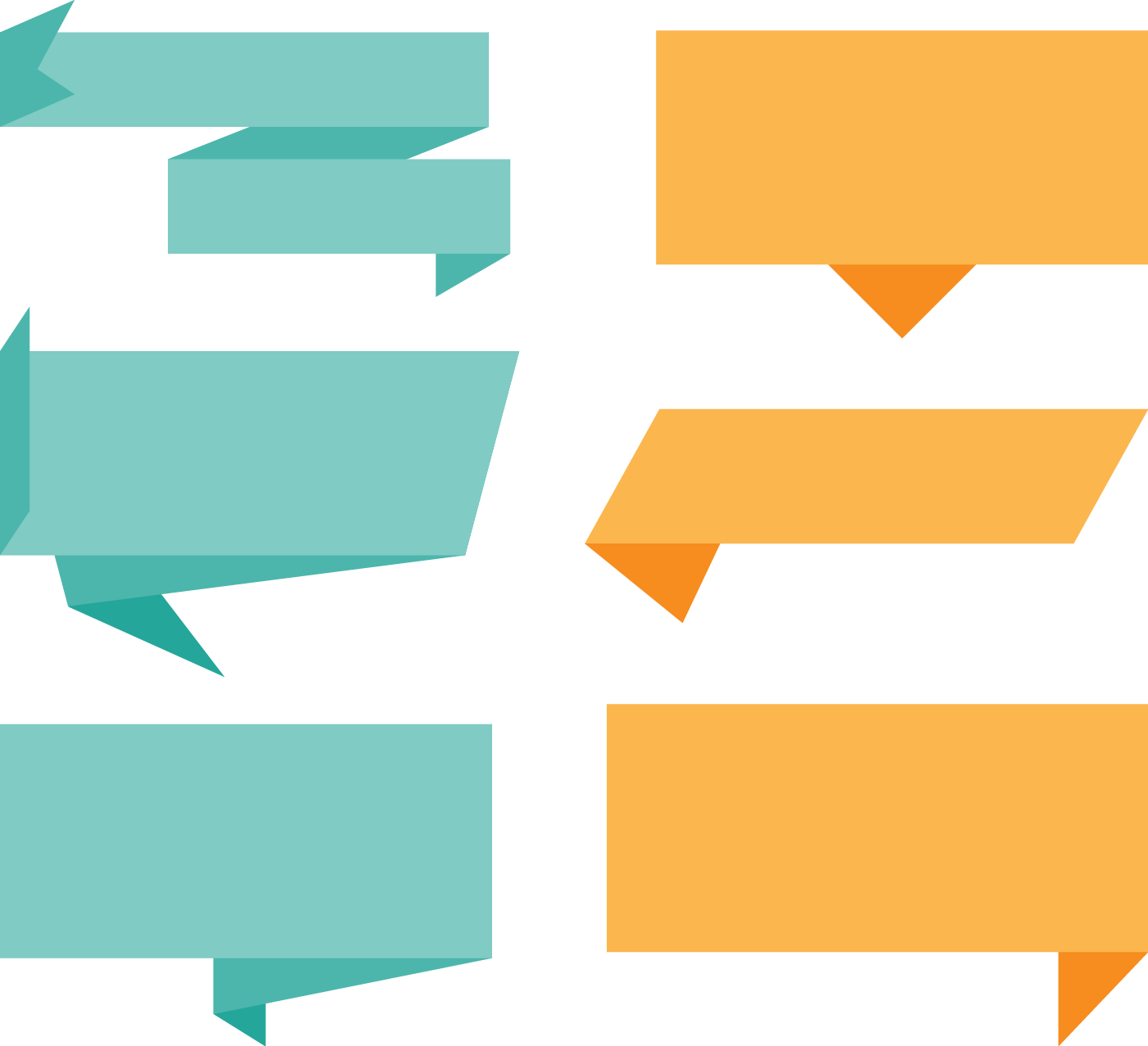 – бюджетов субъектов РФ
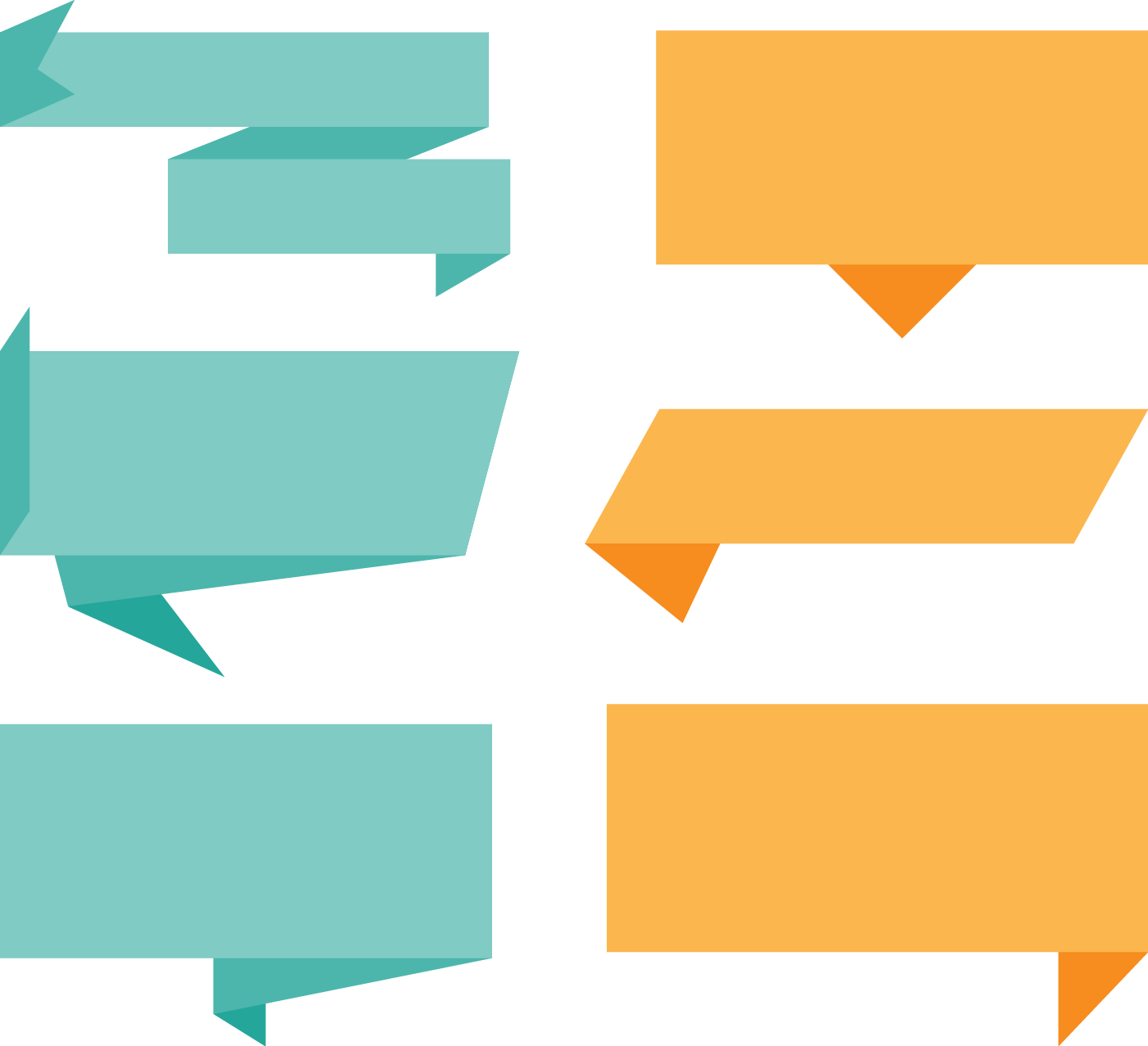 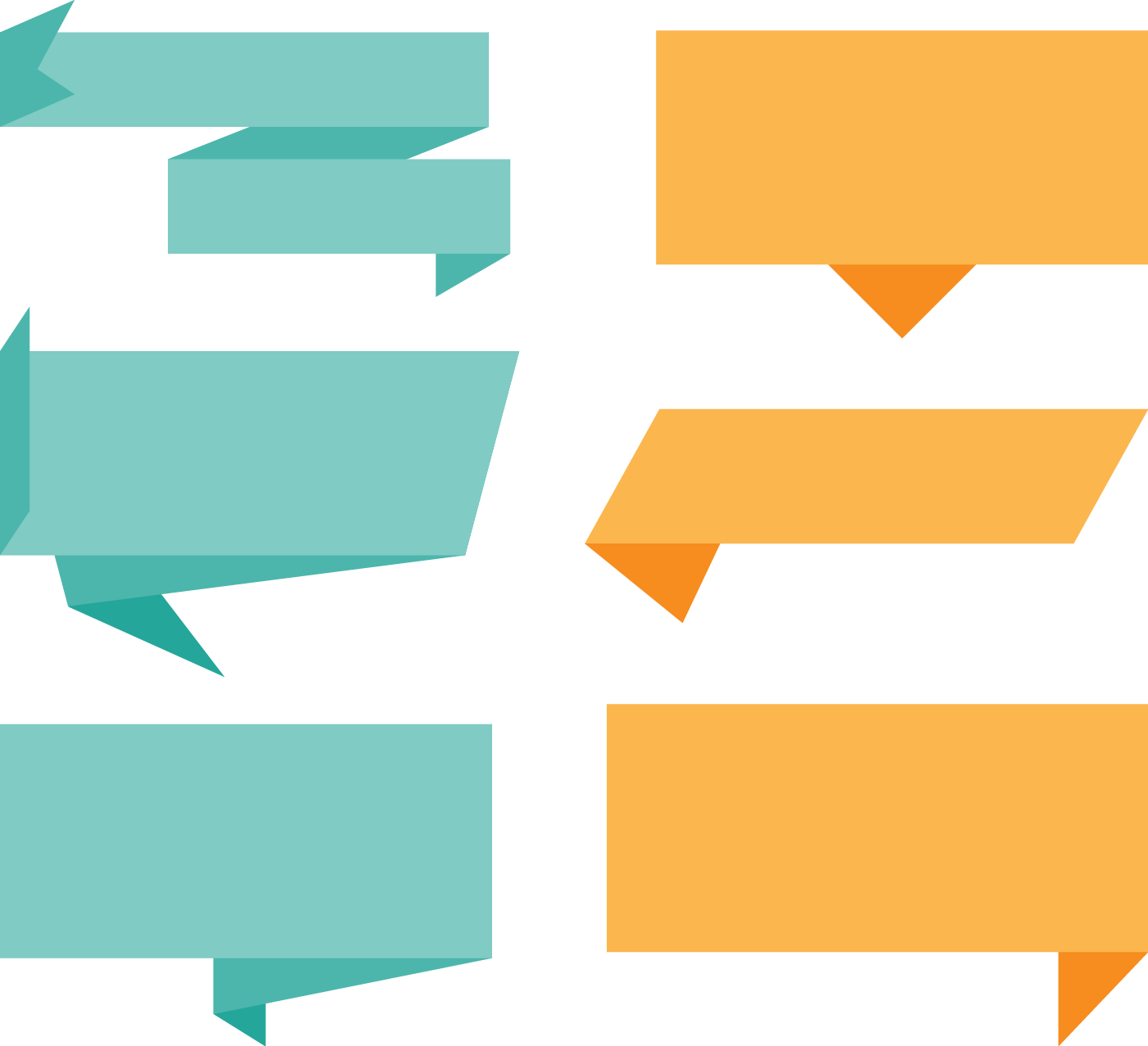 – разработки нормативных и методических документов; регламентирующих данную предметную область;
– привлечения спонсорских средств и средств государственных корпораций;
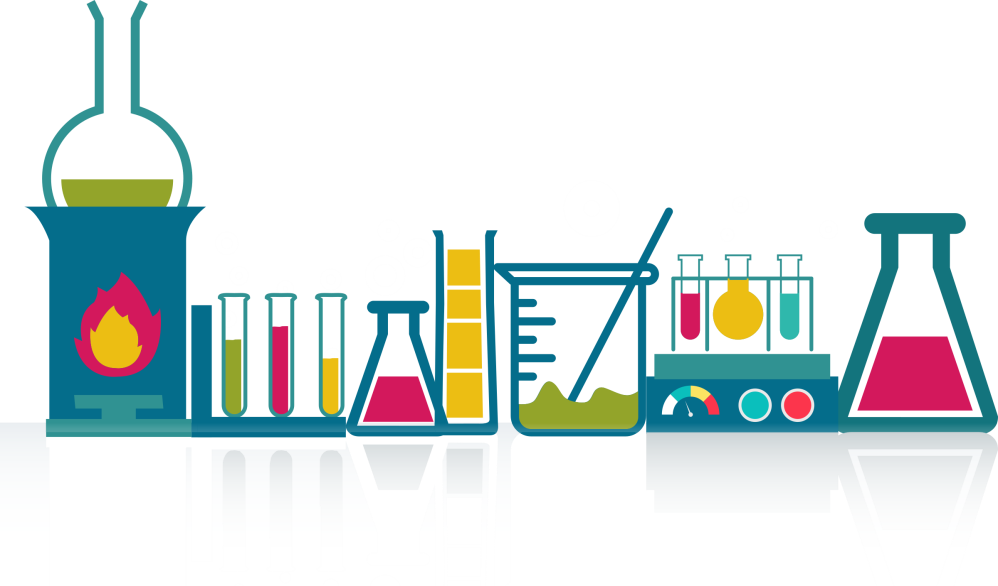 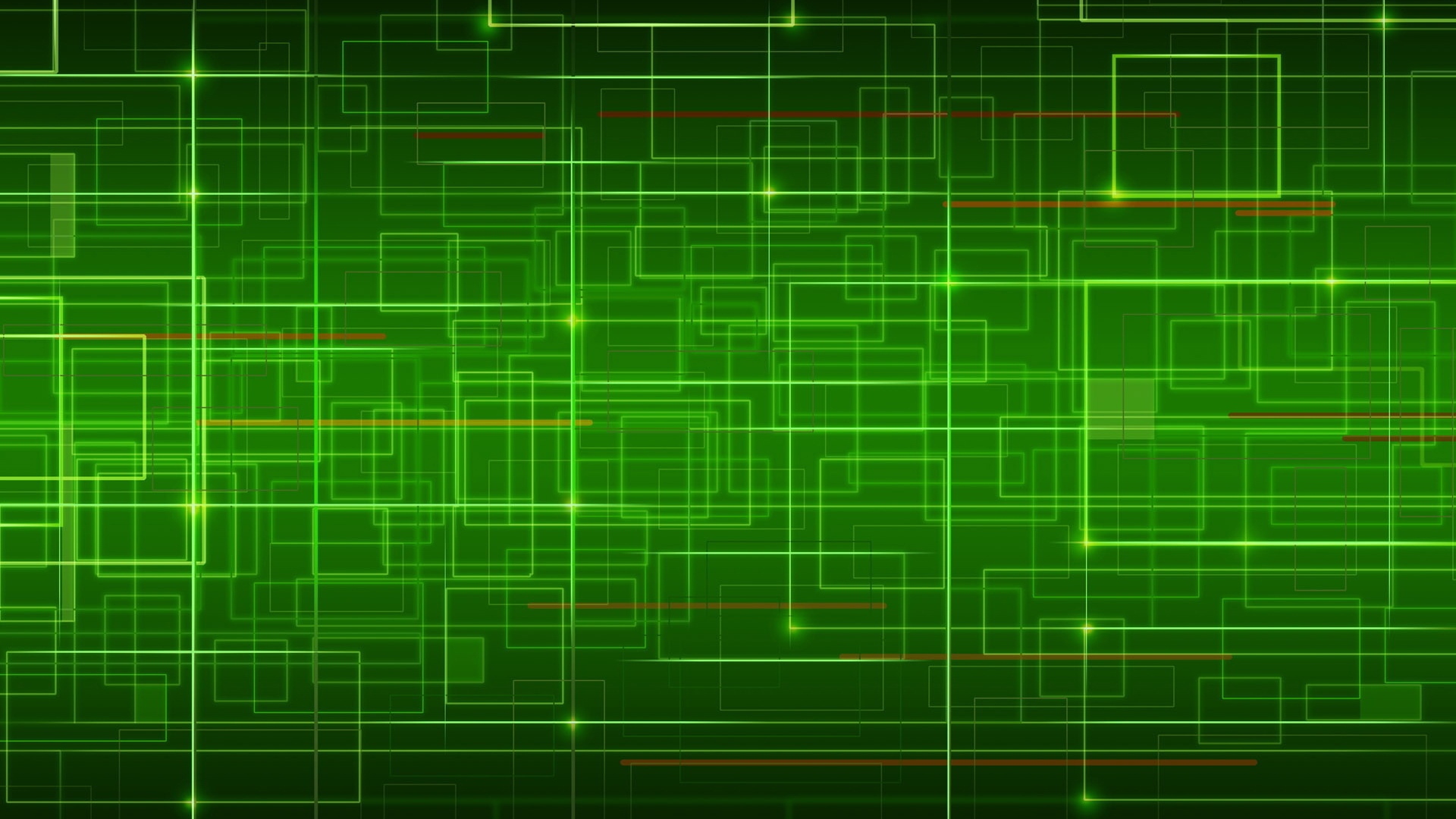 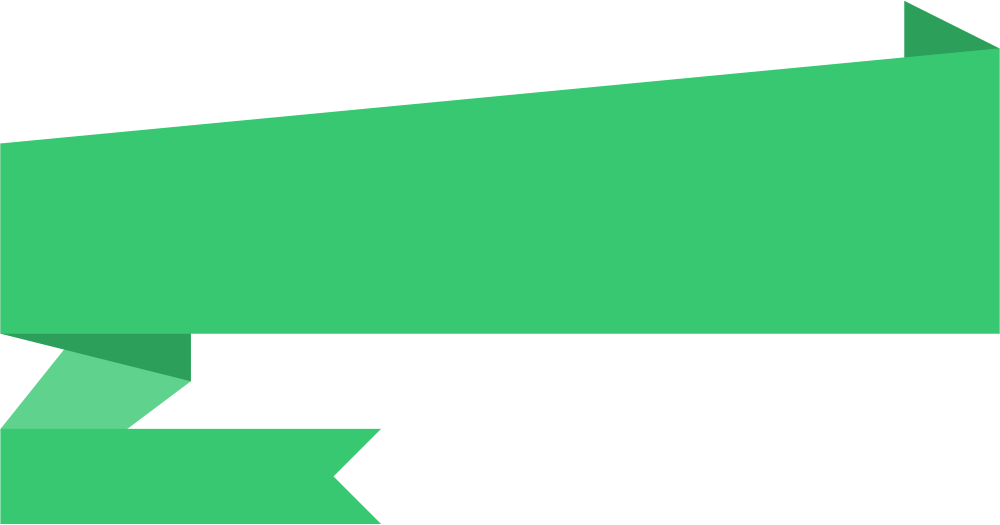 Подготовка кадров
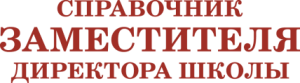 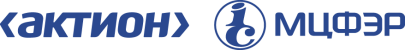 Создать систему поддержки работающих с детьми профессионалов, обладающих компетенциями в области технологического образования
Создать программы грантовой поддержки ОО для участия в выставках современных образовательных технологий;
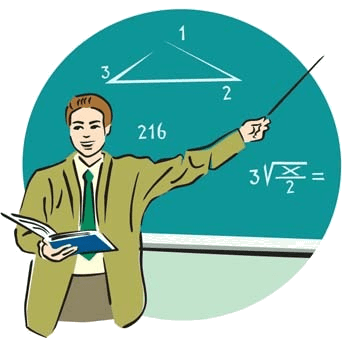 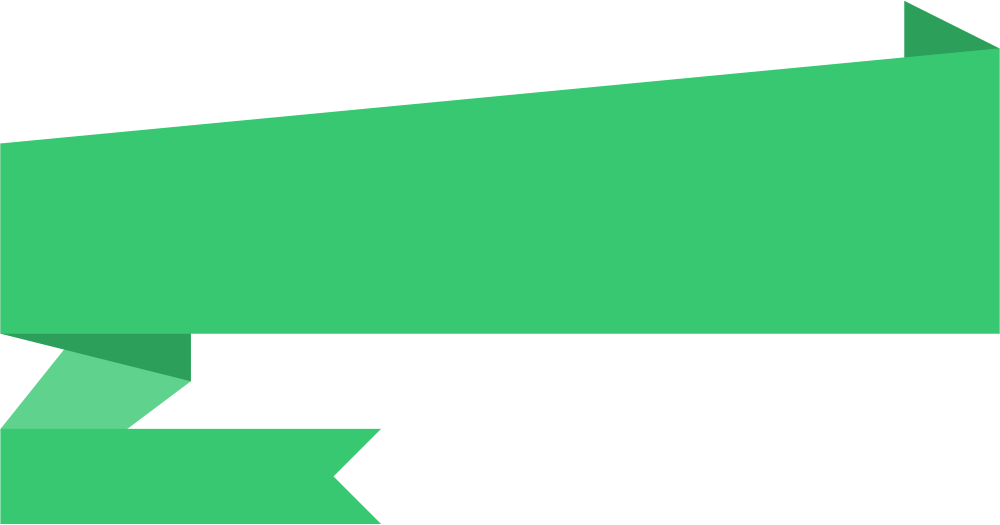 Развивать институт наставничества, в том числе разработку программ для наставников в предметной области «Технология» и привлечение наставников из предприятий для работы с учениками в рамках уроков «Технология»  и «Информатика»
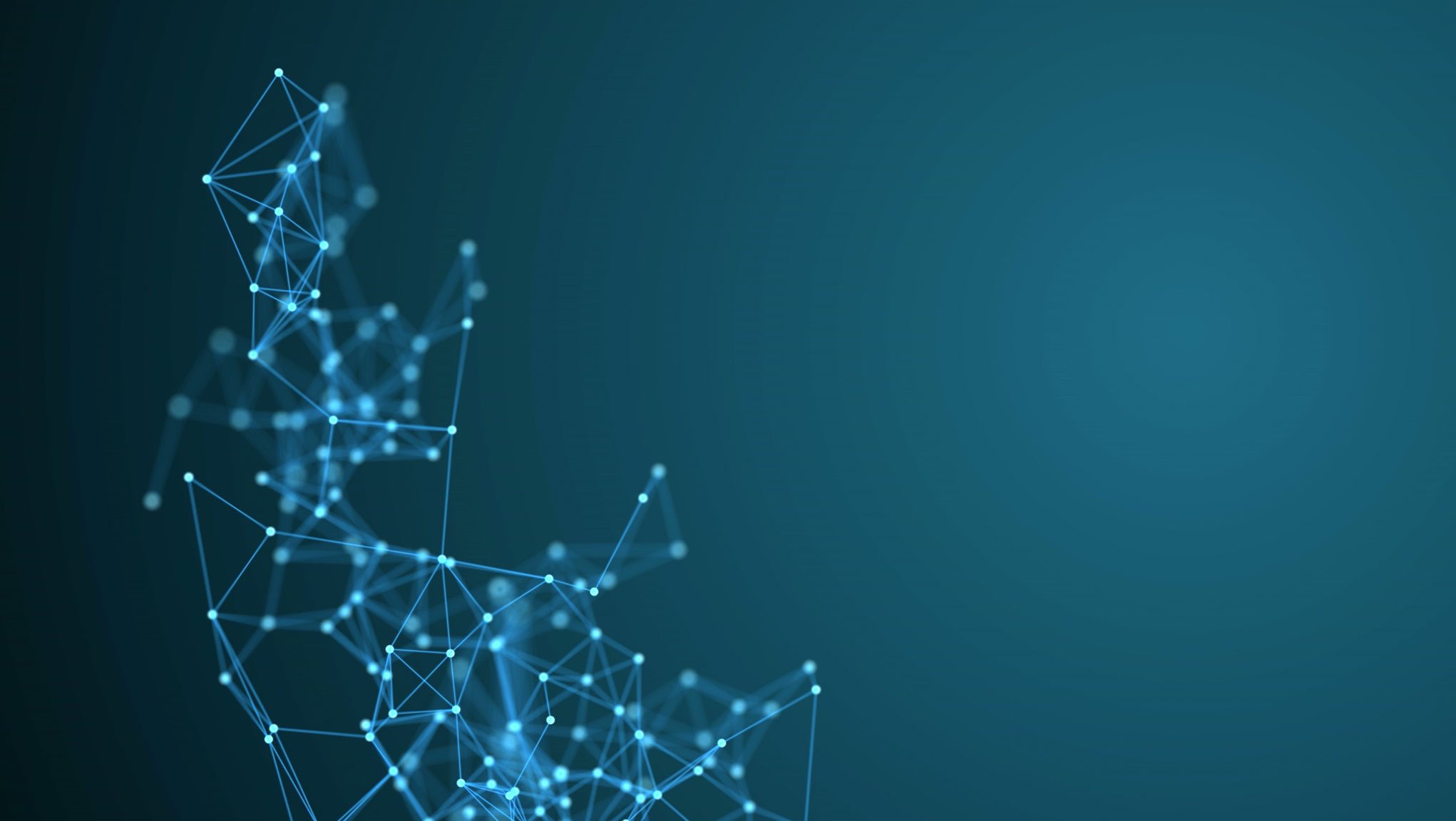 Приоритетные результаты
1. Ответственное отношение к труду и навыки сотрудничества.
2. Способность решать изобретательские задачи; знакомство с историей развития технологий, традиционных ремесел, перспективных технологий; освоение их базовых элементов.
3. Знакомство с региональным рынком труда и опытом профессионального самоопределения.
4. Овладение опытом конструирования и проектирования. 
5. Базовые навыки применения видов ручного инструмента (в том числе электрического) как ресурса для решения технологических задач, в том числе в быту.
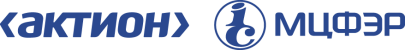 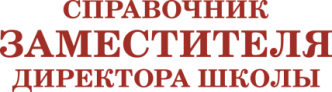 6. умение использовать технологии 
программирования, обработки и анализа больших массивов данных и машинного обучения.
Ведущая форма учебной деятельности – проектная деятельность в полном цикле: от выделения проблемы до внедрения результата
Для эффективной реализации задач необходимо
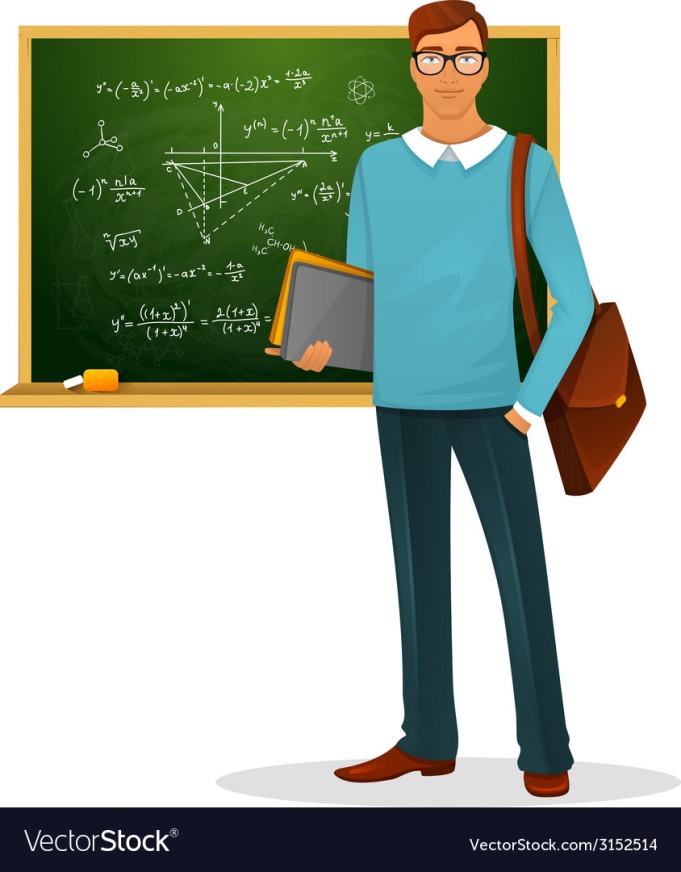 – Адаптировать ФГОС общего образования и примерные ООП целям и задачам предметной области «Технология», предусматривая вариативность ее освоения.
– Предоставить ученикам возможность использовать цифровые инструменты и сервисы в работе на всех предметах, включая процедуры ГИА.
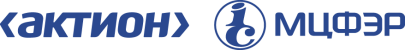 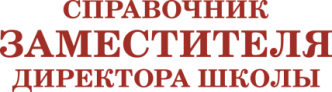 – Использовать ресурсы организаций допобразования, детских технопарков «Кванториумы», центров молодежного творчества, музеев, государственных и частных корпораций, их образовательных программ. Эти ресурсы используют для апробации модулей учебного предмета «Технология»
Что отражает Концепция в начальном образовании
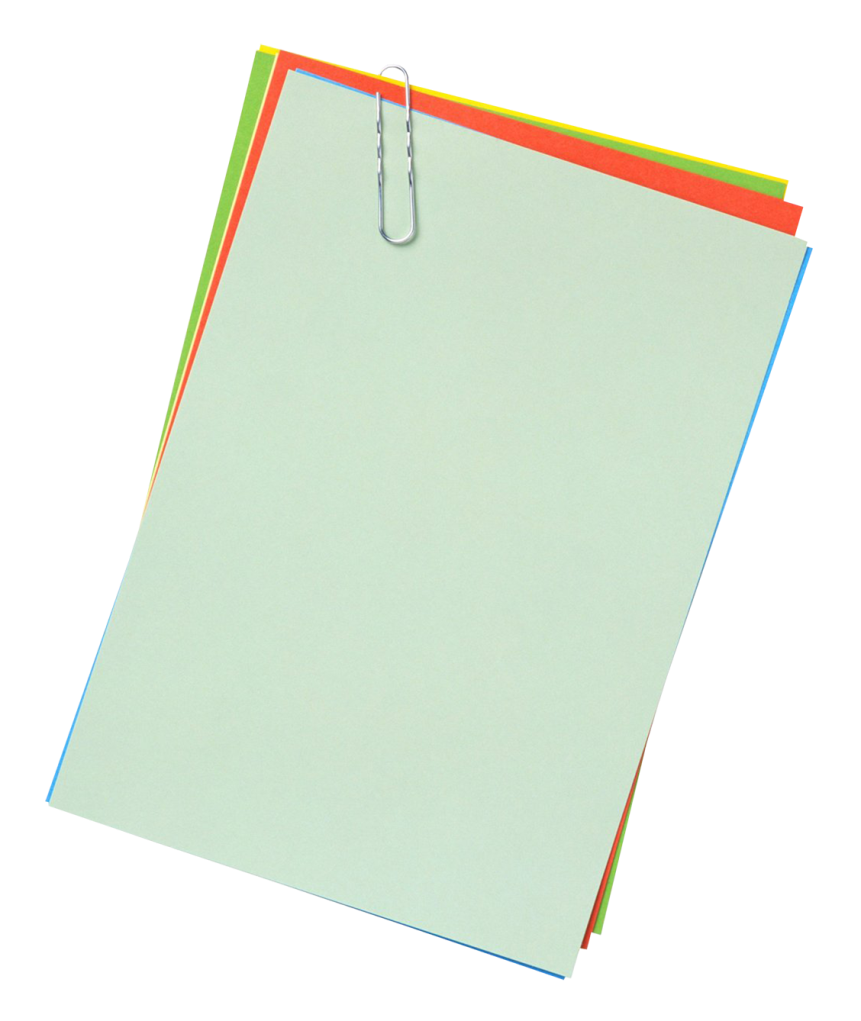 Технологическое образование включает:
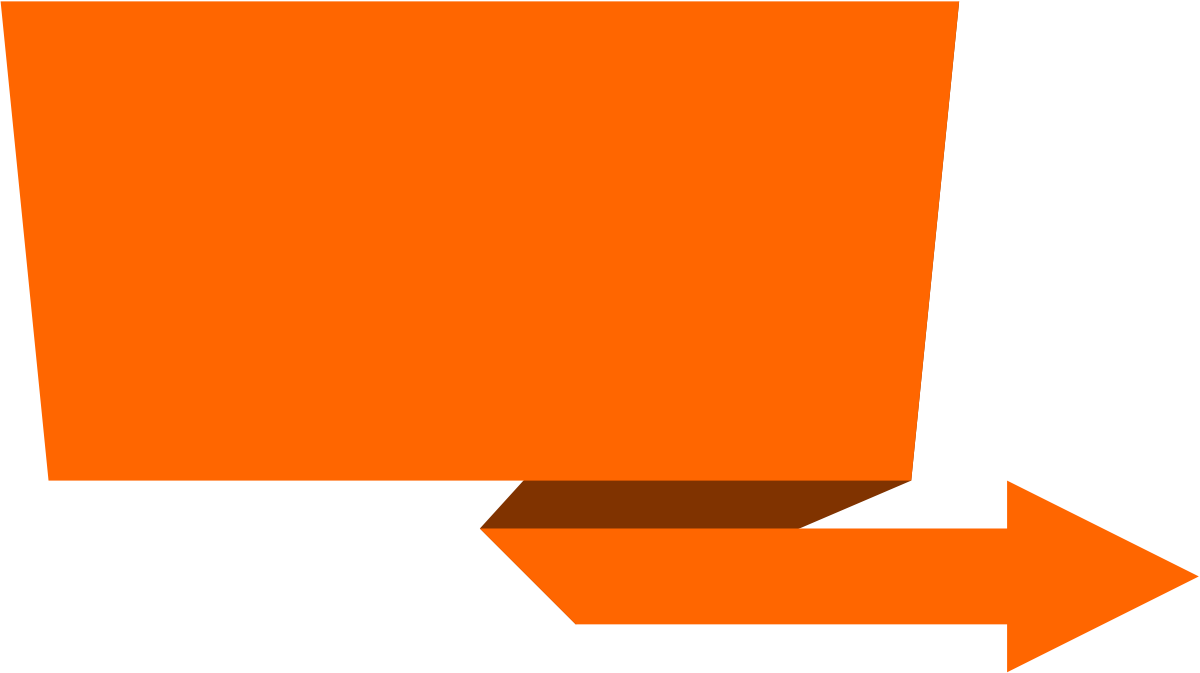 Предметная область «Технология» и проектная деятельность обеспечат:
– Развитие творческого потенциала детей и изобретательства;
– Формирование технологического мышления;
– Создание образовательной среды, которая позволяет приобрести компетенции, необходимые для развития, проектной деятельности.
– Знакомство с технологиями прошлых эпох, с промыслами народов России;
– Применение ИКТ при изучении всех предметов, включая компьютерный дизайн, видеосъемку, анализ данных;
– Основы программирования для виртуальных моделей;
– Проектирование устройств для учебных исследований при изучении предмета «Окружающий мир».
– Организация экскурсий, где ученики знакомятся с трудовыми процессами, технологической оснащенностью общества.
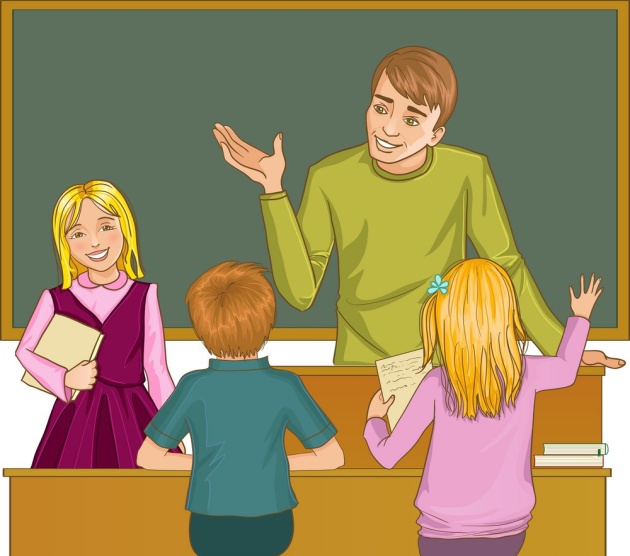 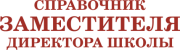 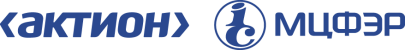 Что отражает Концепция в основном образовании
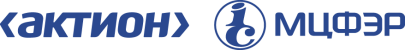 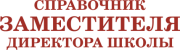 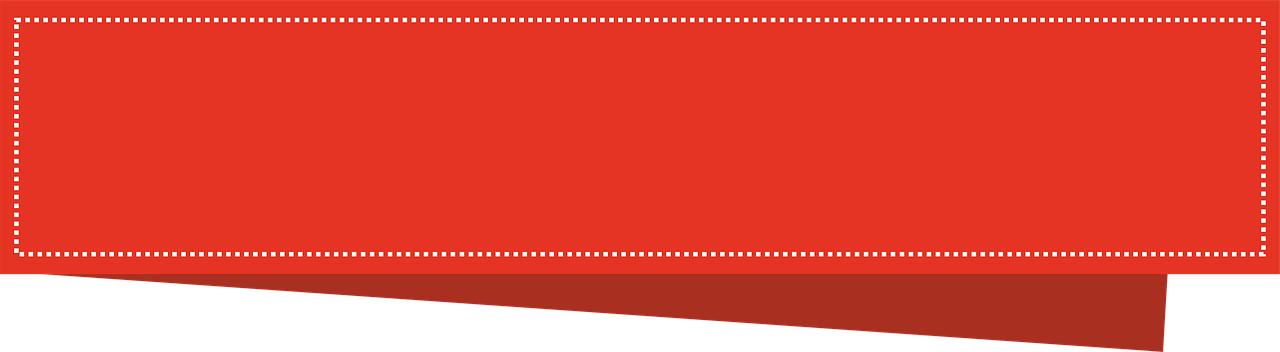 – Изготовление объектов, которые знакомят с профессиональными компетенциями; ежегодное практическое знакомство с 3–4 видами профессиональной деятельности из разных сфер и более углубленно – с одним видом деятельности через интеграцию с практиками, реализованными в движении Ворлдскиллс;
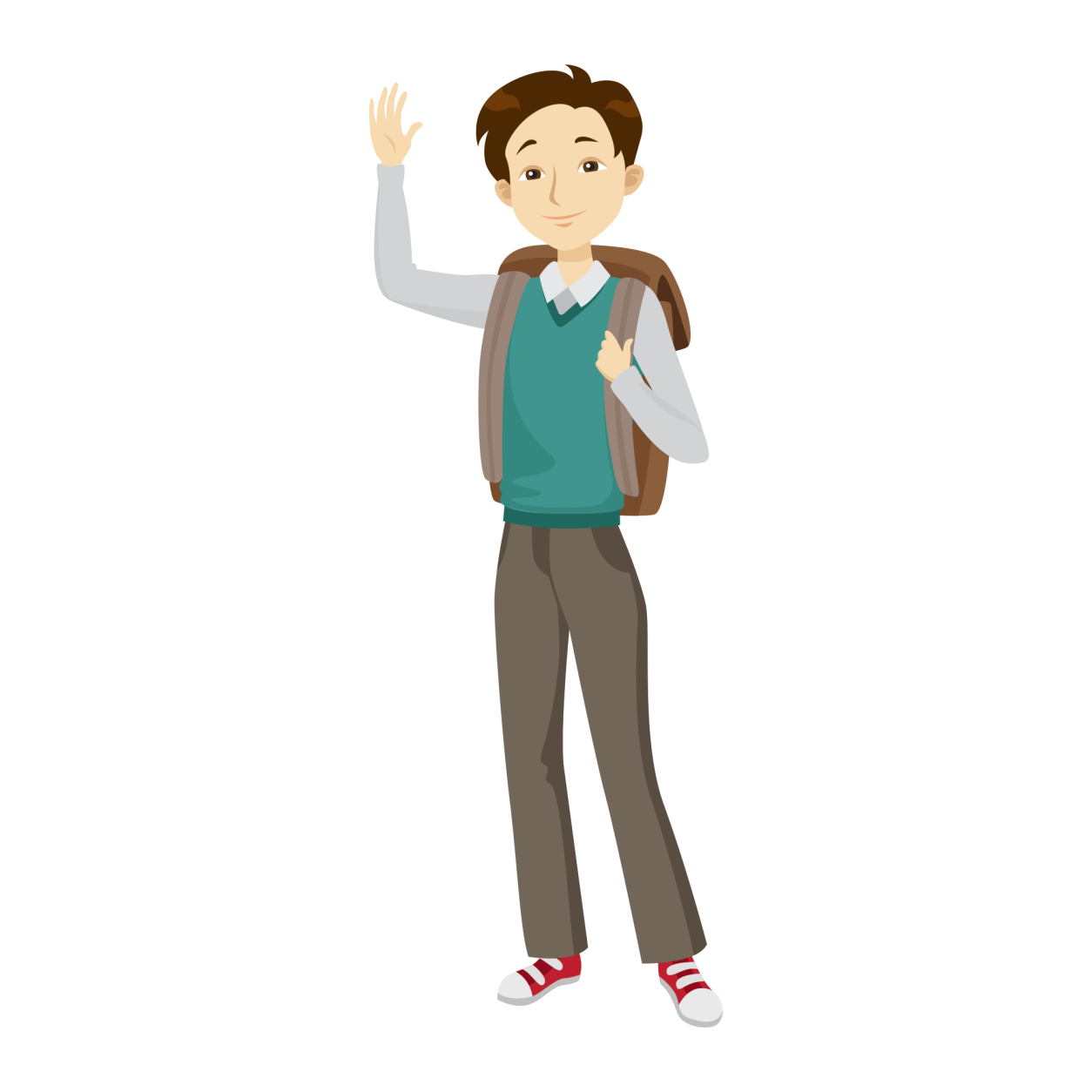 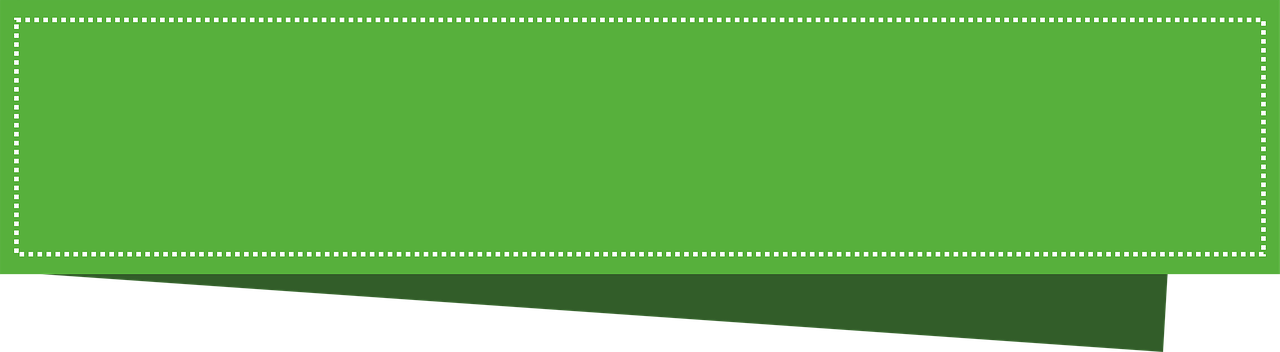 – освоение рукотворного мира в форме его воссоздания, понимания его проблем через создание учебных моделей (реальных и виртуальных);
– формирование информационной и коммуникативной компетентностей, командной работы; инициативности и др.;
– знакомство с технологиями  в экономике территории проживания учеников, с миром профессий
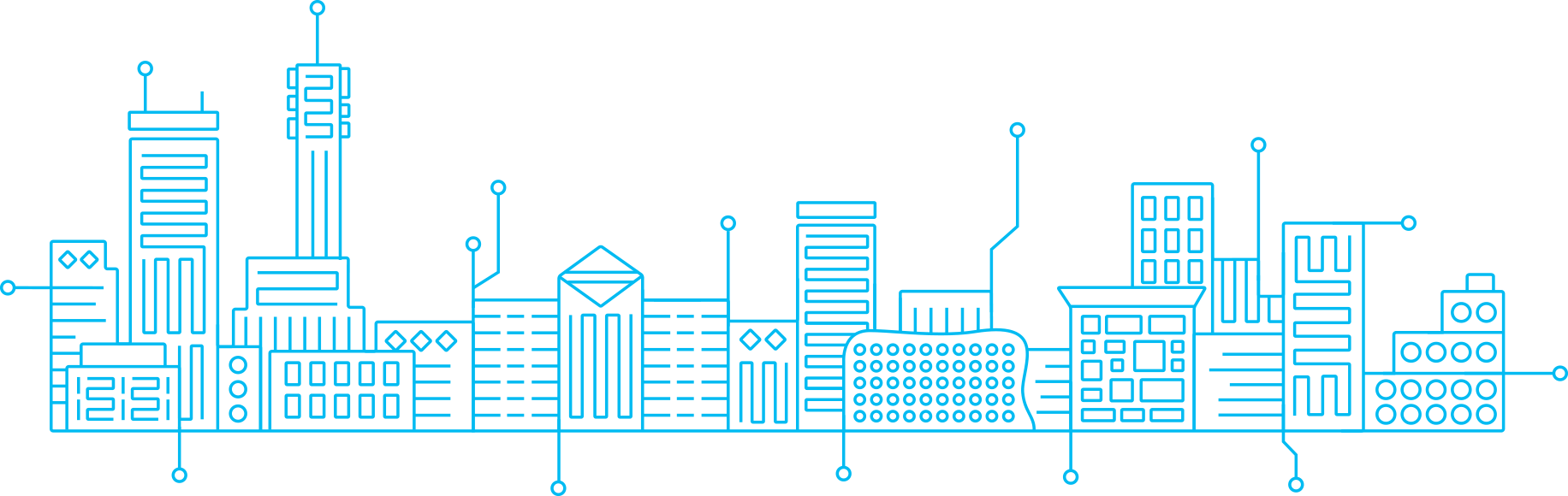 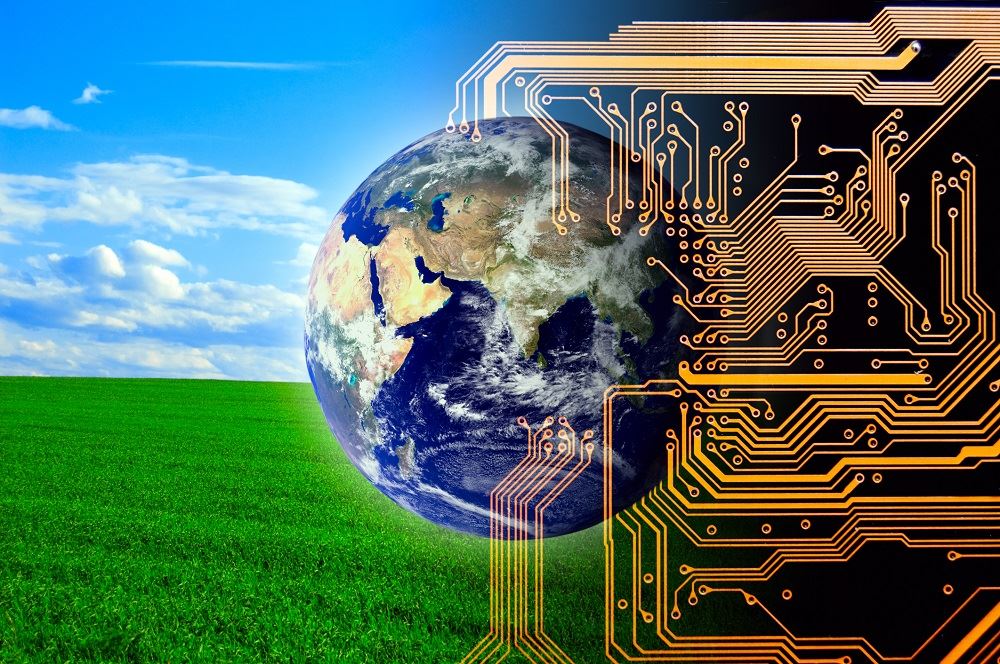 Концепция в основном образовании
Учебный предмет «Технология»  отражает особенности направлений:
– Компьютерное черчение, промышленный дизайн; 
– 3D-моделирование, прототипирование;
– технологии цифрового производства в области обработки материалов;
– нанотехнологии;
– робототехника и системы автоматического управления; 
– технологии электротехники и электроэнергетики;
– строительство; транспорт; агро- и биотехнологии; 
– обработка пищевых продуктов;
– технологии умного дома и интернета вещей;
– СМИ, реклама, маркетинг. 

Все перечисленные направления должны быть разработаны с учетом общемировых стандартов (на основе стандартов Ворлдскиллс) и специфики и потребностей региона
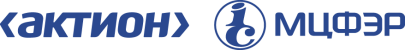 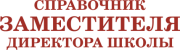 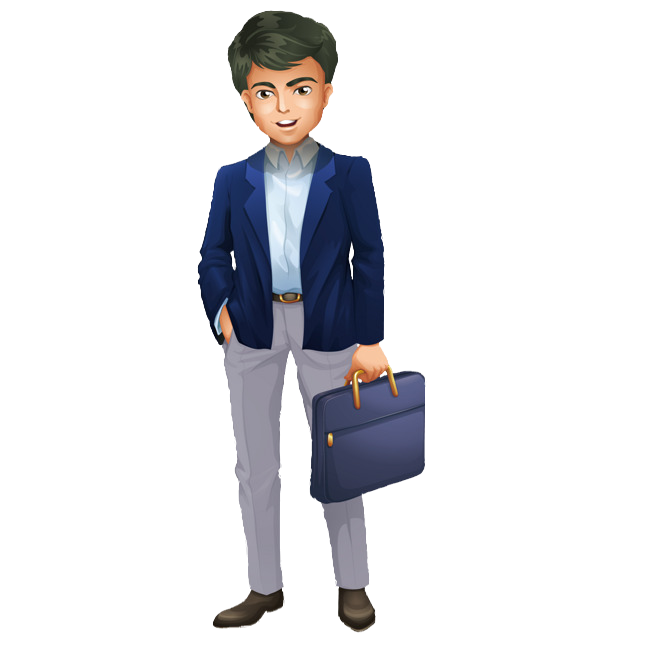 Концепция в среднем образовании
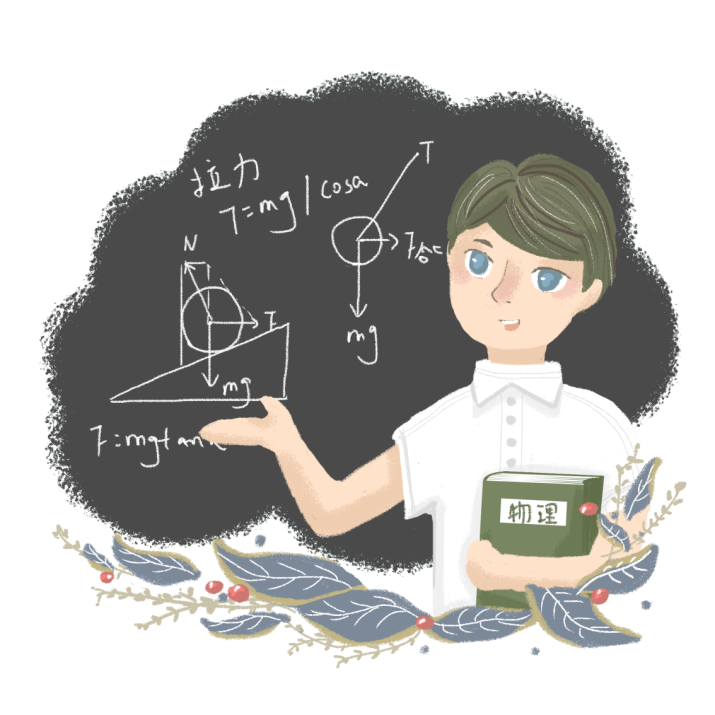 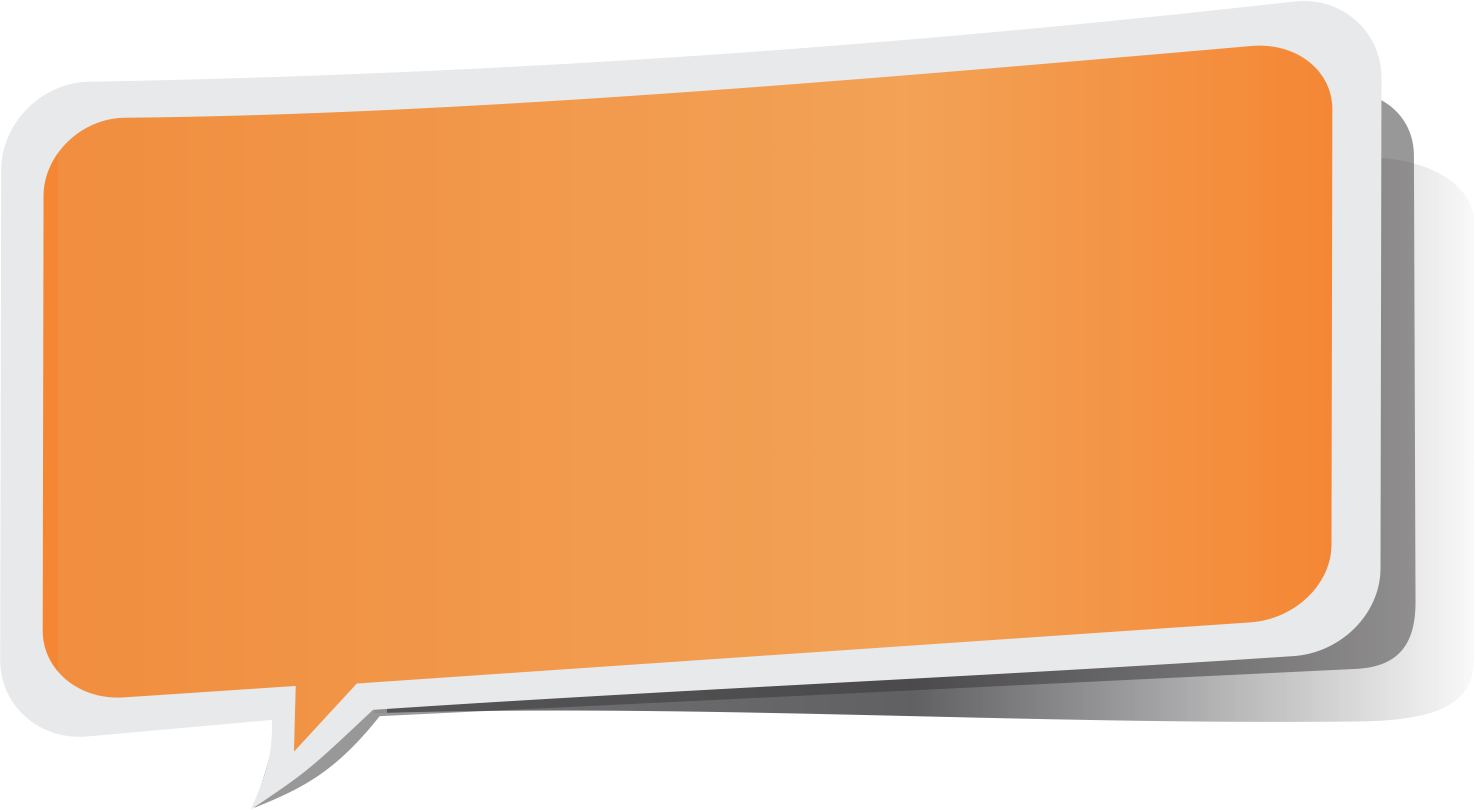 У учеников есть возможность одновременно с получением СОО пройти профобучение, освоить отдельные модули СПО и ВПО в соответствии с выбранными профессиями,основы предпринимательства, в том числе с использованием инфраструктуры ОО профобразования и высшего образования
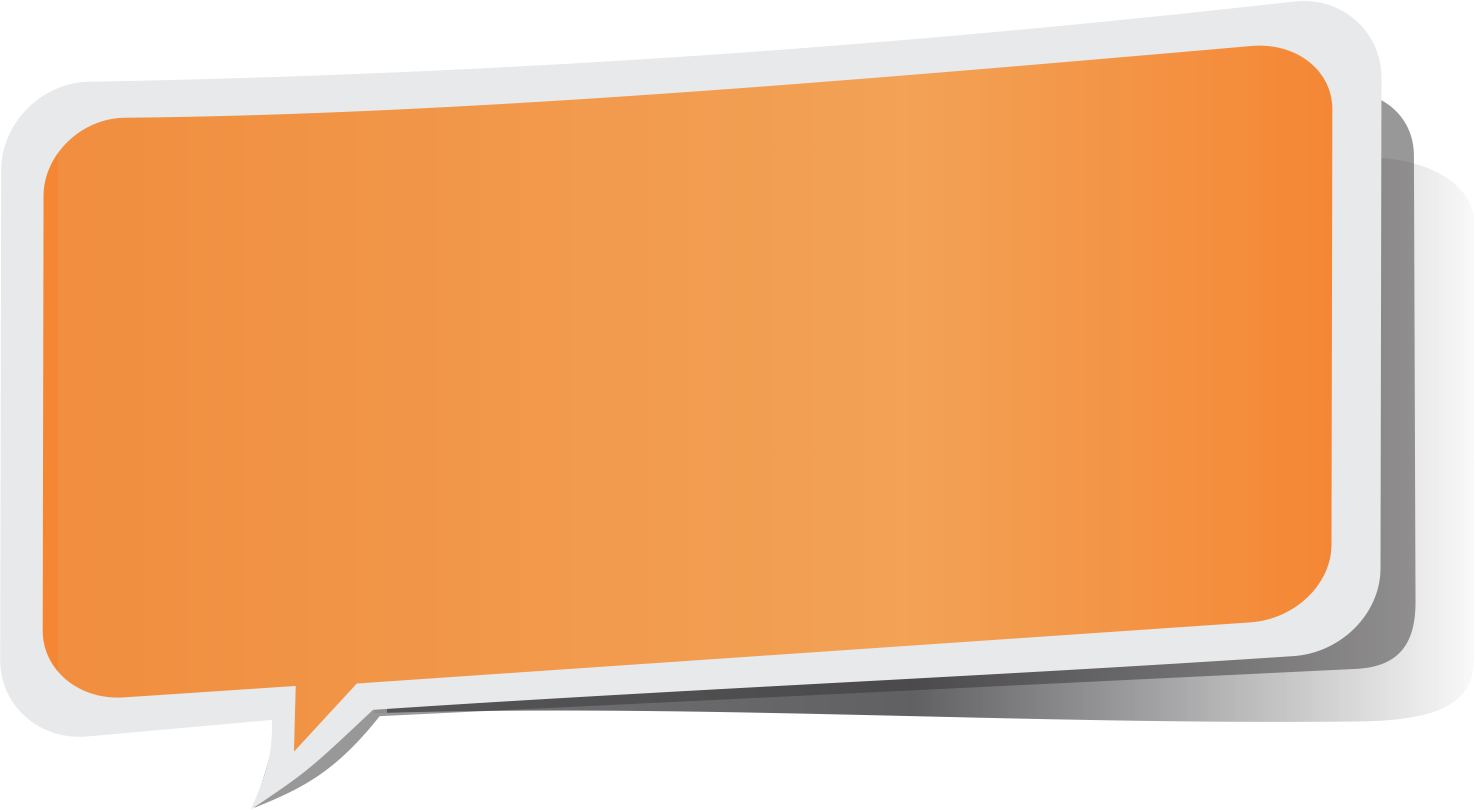 Разработка модулей на основе компетенций Ворлдскиллс . Из разнообразия модулей для рабочей программы предмета «Технология» могут быть выбраны те, которые наиболее востребованы для региона. 
В партнерстве с СПО можно использовать практику демонстрационного экзамена, применяемую в Ворлдскиллс
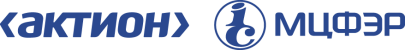 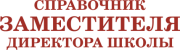 Для презентации использованы
Информация из Концепции преподавания предметной области «Технология» в образовательных организациях РФ, реализующих основные общеобразовательные программы https://docs.edu.gov.ru/document/c4d7feb359d9563f114aea8106c9a2aa
 
Шаблон с fppt.com
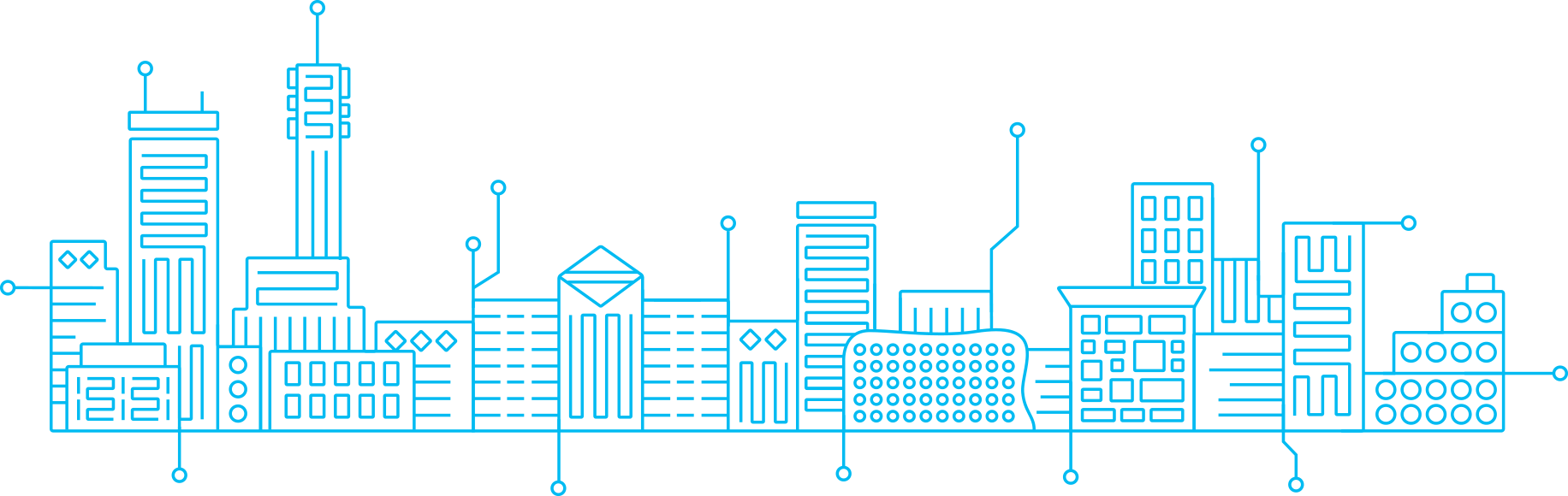 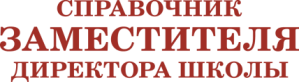 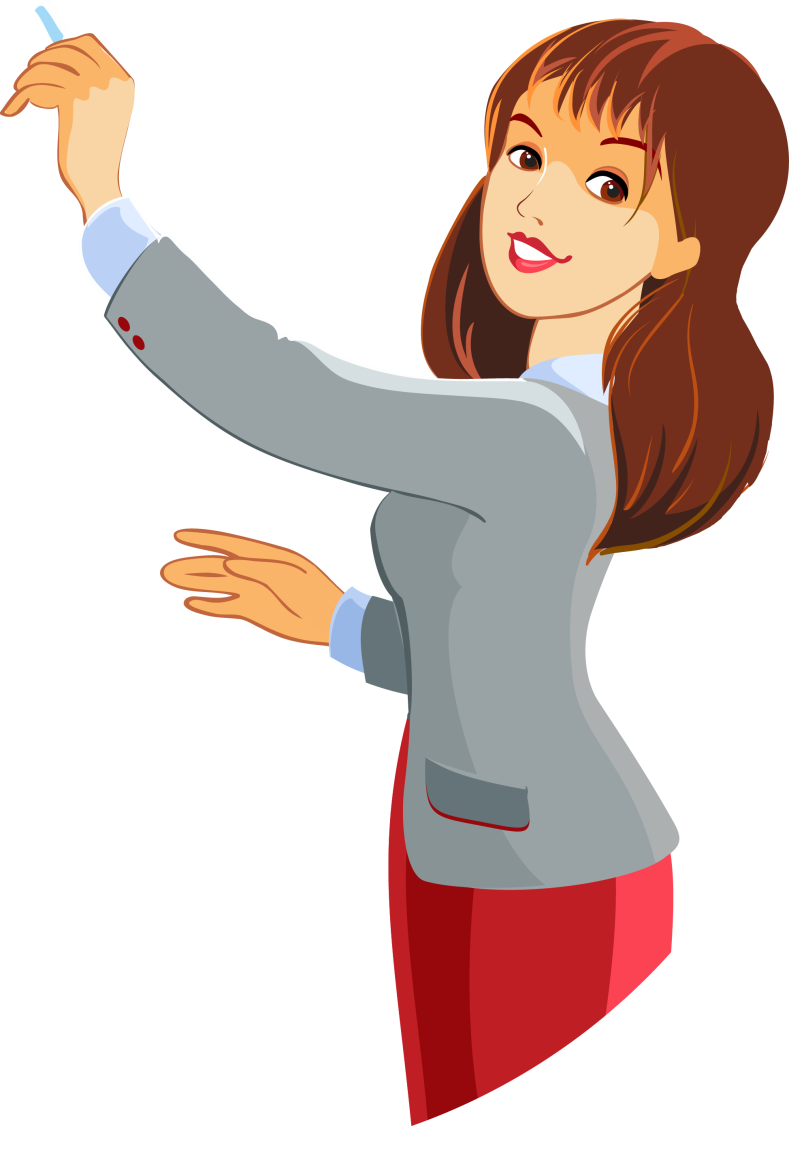 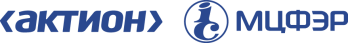 16